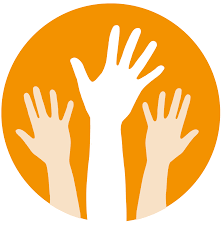 Wat is vrijwilligerswerk
Vrijwilligerswerk is werk dat je onbetaald 
en onverplicht doet, voor anderen of 
voor de samenleving.

Onbetaald: je krijgt geen salaris, maar mensen vinden het fijn  dat je komt.
Onverplicht: het is niet verplicht, maar je maakt wel goede afspraken.
je doet het voor de ander, maar krijgt er waardering voor terug.
Wie ben ik
Carien van Eijden, ik werk (betaald) en doe vrijwilligerswerk (onbetaald)

Ik doe vrijwilligerswerk omdat ik:
mensen wil ontmoeten;
nieuwe dingen wil leren;
ergens bij wil horen.
Ik heb 2 x werk gevonden via vrijwilligerswerk.
Waarom doen mensen vrijwilligerswerk
Iedereen heeft een eigen reden.

Thuis weg zijn
Ritme houden
Iets voor een ander doen
Nieuwe dingen leren
Iets doen wat fijn is
Mensen ontmoeten
Ergens bij horen
Opstapje naar werk
Wat levert vrijwilligerswerk jou op
Waardering, ze vinden het fijn dat je komt
Staat goed op je CV, dus goed voor werk
Je leert Nederland kennen
Je leert nieuwe dingen

Wat zou vrijwilligerswerk jou kunnen opleveren
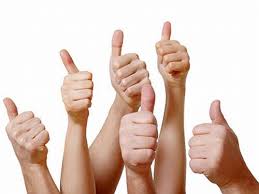 Vrijwilligerswerk en stage
Vrijwilligerswerk is nooit bij een bedrijf. Het is vrijwillig. Je maakt wel goede afspraken. 
Wel bij: speeltuin, sportvereniging, zorgcentrum, museum, ziekenhuis, wijkcentrum, goede doelen etc.
Stage is altijd onderdeel van een opleiding. Je leert in de praktijk een vak/beroep. Het is verplicht om te komen. Bijvoorbeeld: in de bouw, autotechniek, winkel, ziekenhuis, fabriek of school.
Wat gebeurt er als ik ga beginnen
Je krijgt een vrijwilligersovereenkomst. Daarin staan de afspraken die jullie maken.

Je bepaalt samen met de organisatie wat en wanneer je komt helpen. Mijn advies: 1 tot 2 dagdelen per week. Niet meer.

Als je een vrijwilligersvergoeding krijgt, mag je die houden. Wel opgeven aan uitkerende instantie. De meeste organisaties hebben geen vrijwilligersvergoeding, wel onkostenvergoeding (bijvoorbeeld reiskosten).
Onderzoek wat bij je past
Als je niet weet wat je wilt, doe dan een test. 
https://www.vrijwilligerswerk.nl/zoekvrijwilligerswerk/vrijwilligerstesten/default.aspx
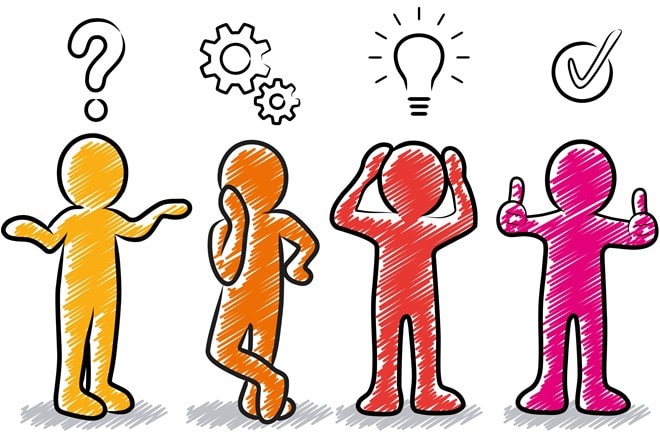 Waar kan ik dit allemaal vinden
Bij de vrijwilligerscentrale in jouw dorp of stad. Ga naar het spreekuur of maak een afspraak.

Landelijke websites waar je vrijwilligerswerk kunt vinden:https://vrijwilligerswerk.nl/zoekvrijwilligerswerk/landelijkebemiddelingssites/default.aspx
Je hebt iets gevonden, en dan
Maak een afspraak voor gesprek
Bespreek ook jouw eigen wensen
Ga een keer proefdraaien
Zeg alleen ja als je het zeker weet

Veel plezier en succes
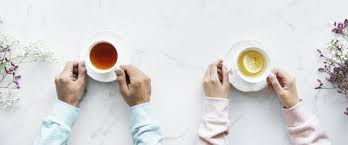